Сказка в произведениях русских художников
Виктор Михайлович Васнецов
Богатыри
Три царевны подземного царства
Иван-царевич на сером волке
Алёнушка
Снегурочка
Михаил Александрович Врубель
Царевна – лебедь
Пан
К ночи
Демон
Богатырь
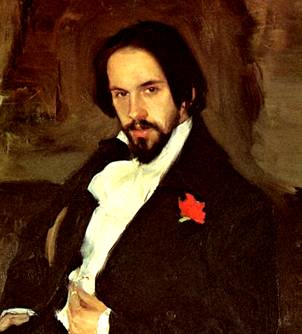 Иван Яковлевич Билибин
Белая уточка
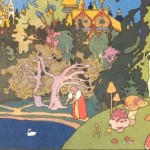 Сказка о царе Салтане
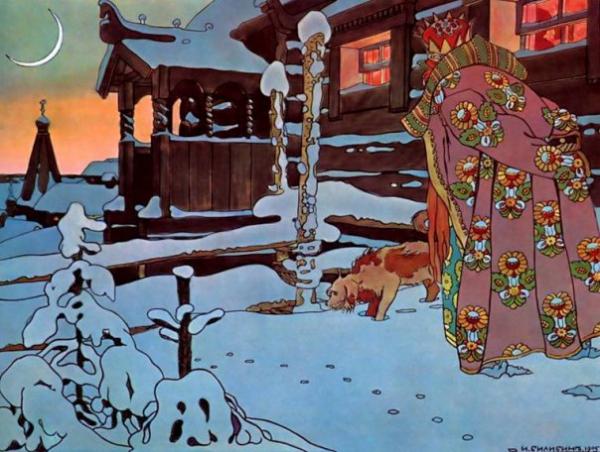 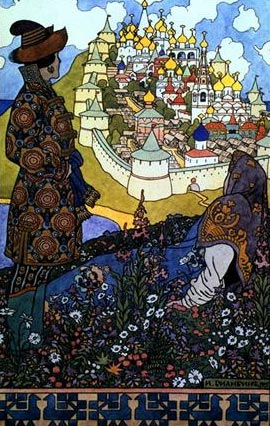